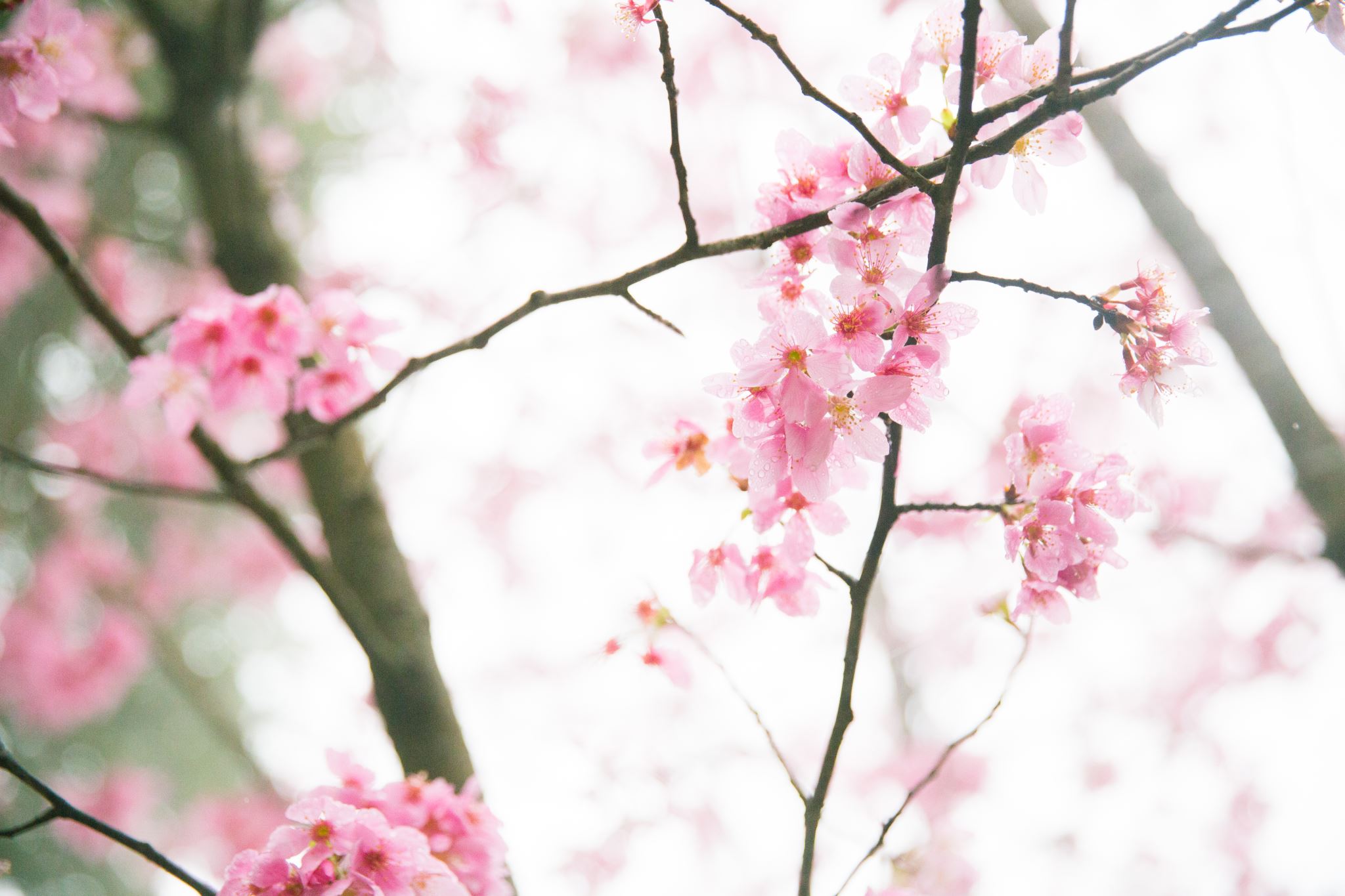 横浜FW報告（横浜中華街について）
メンバー
北川　烈　斎藤飛鳥　佐治　元　佐藤直樹　矢部大智
報告目次
1.調査目的
2.横浜中華街概要
3.横浜中華街基本統計
4.概要及び基本統計から予測できる仮説について
5.調査結果
6.結果分析及び考察
7.結論および総評
調査目的
「横浜を見て横濱を学ぶ」を調査テーマに据え、トライアングル・プロジェクトの第1回目のFWとして横浜が歴史的・文化的な特徴を持った街であることを知る。
横浜中華街概要
・横浜中華街起源
・現中華街の状態
横浜中華街の起源
ペリー来航による、横浜開港（1853年）
日本人と外国人の翻訳役（華僑）のため中華人が日本に来航。
（1859年）
翻訳以外の関係のない中華人が横浜に流入（年月不明）
その後横浜新田に華僑を含めたチャイナタウンが形成。

三把刀による、旧中華街の形成。

現在のフードタウンである横浜中華街が形成。
旧横浜中華街（横浜開港記念館所蔵）
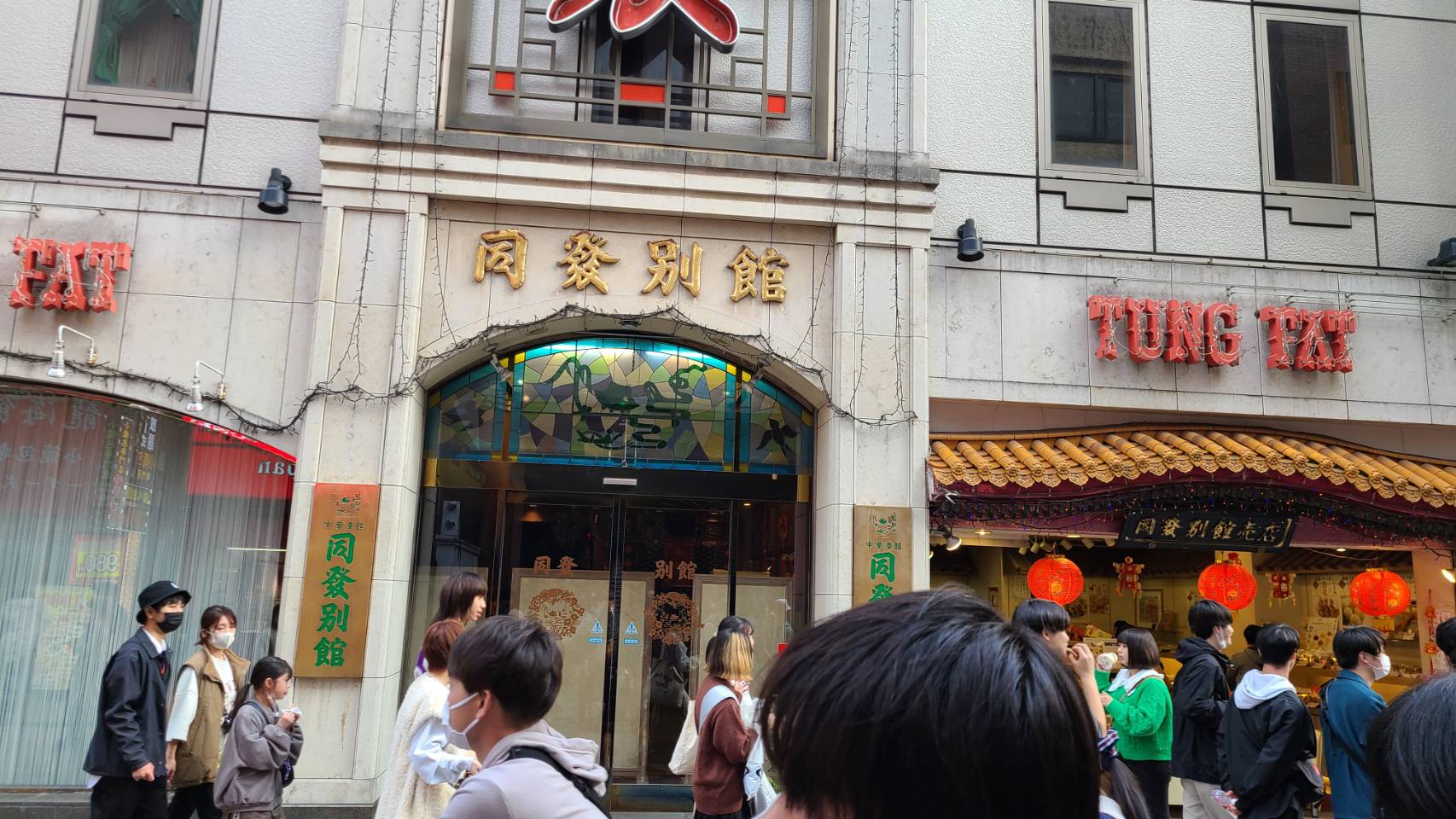 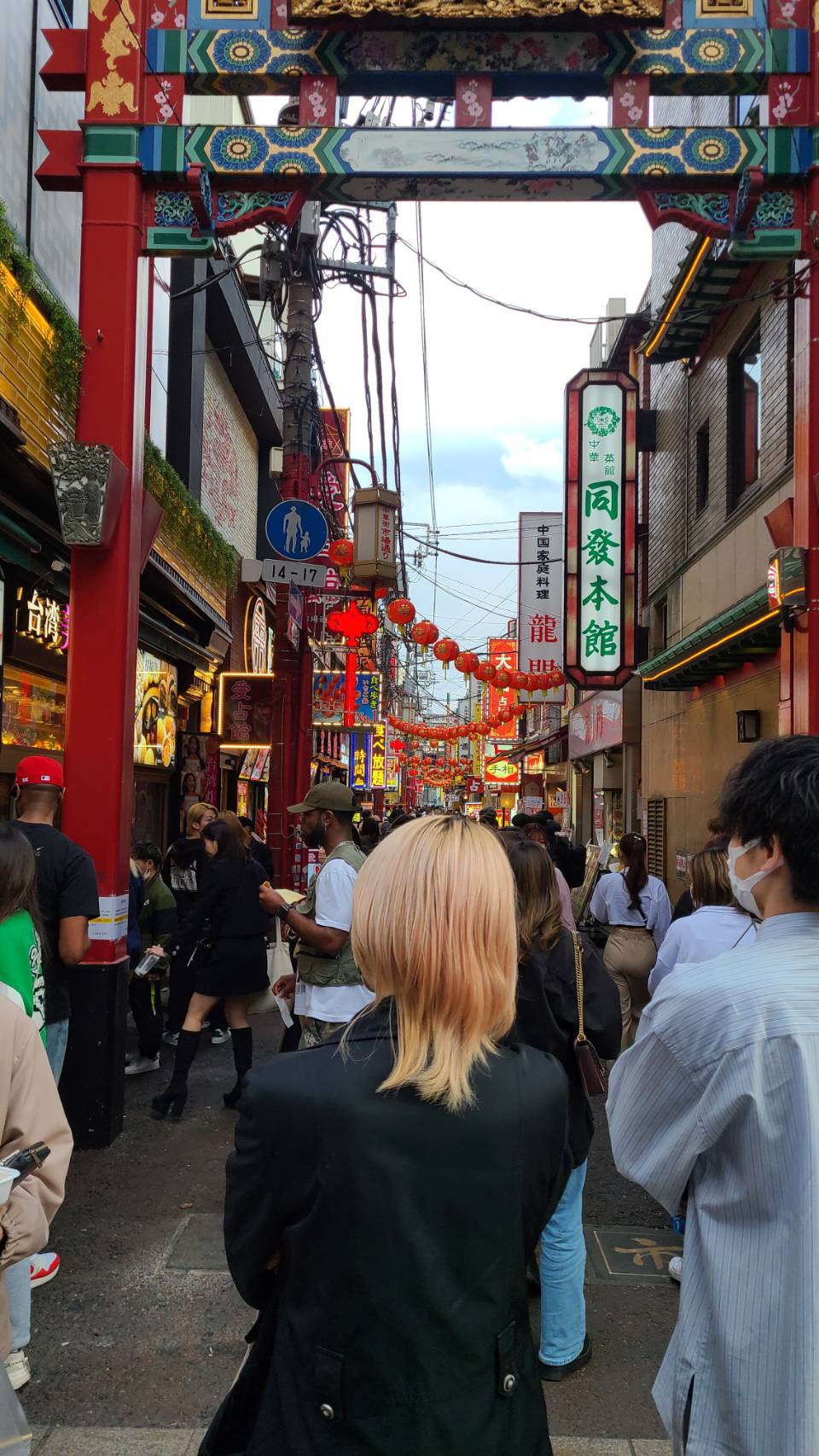 現在の横浜中華街の写真。
飲食店が多く立ち並んでいる。
横浜中華街の基本統計
横浜市の年齢性別別来街者アンケートおよび、来訪目的の調査結果
横浜市来街者アンケート調査における横浜中華街の割合
主要公園歩行者流動量調査による横浜中華街の来場者数
横浜中華街店舗業態別グラフ
令和3年度　横浜市観光動態消費動向調査報告書から抜粋
<4D6963726F736F667420506F776572506F696E74202D2081838DC58F4995F18D908F918A54977694C5818497DF986133944E937889A1956C8E738ACF8CF593AE91D48FC194EF93AE8CFC92B28DB895F18D908F9181698A54977694C5816A5F3232303830392E70707478> (yokohama.lg.jp)
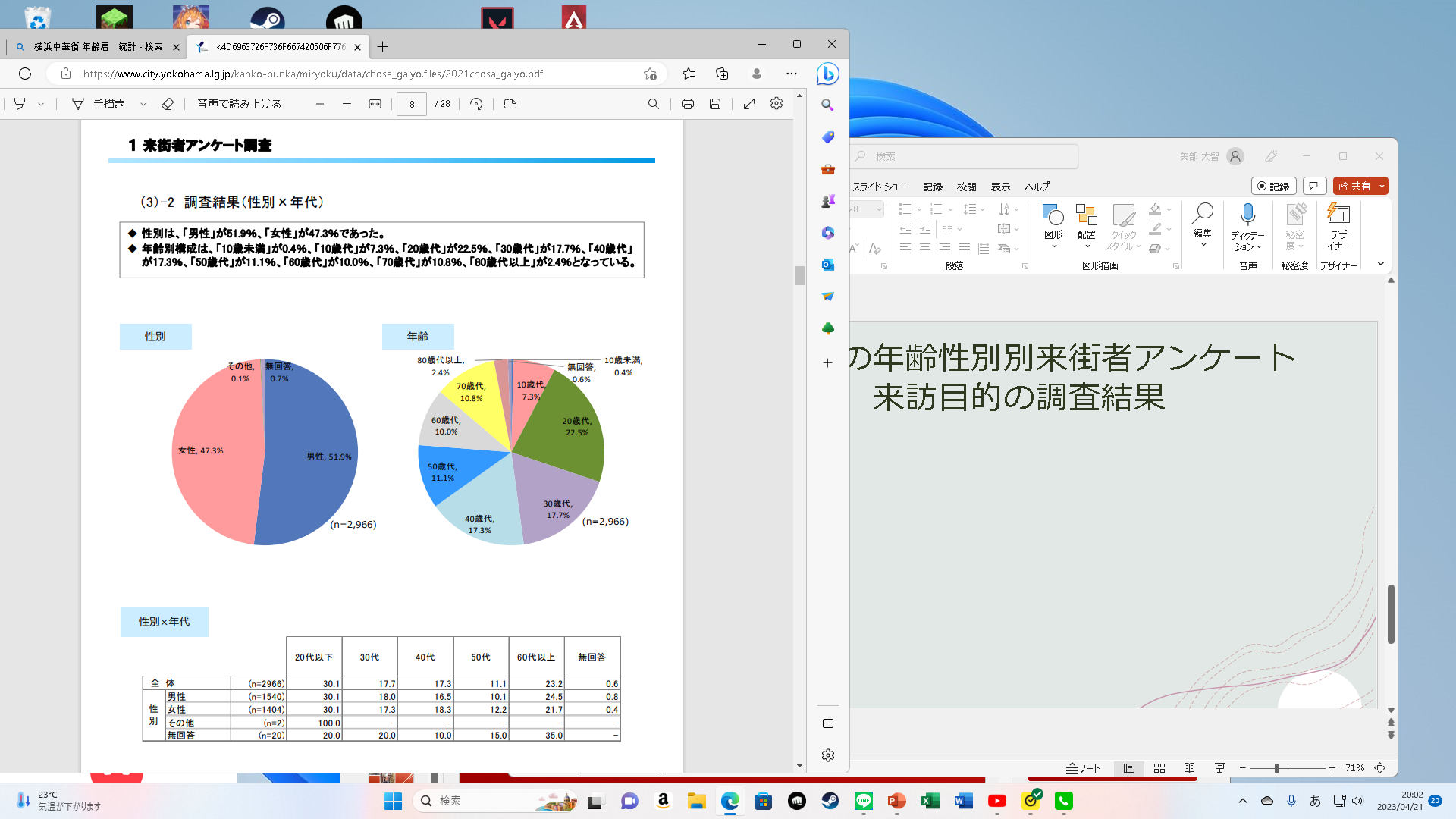 横浜市の年齢性別別来街者アンケートおよび、来訪目的の調査結果
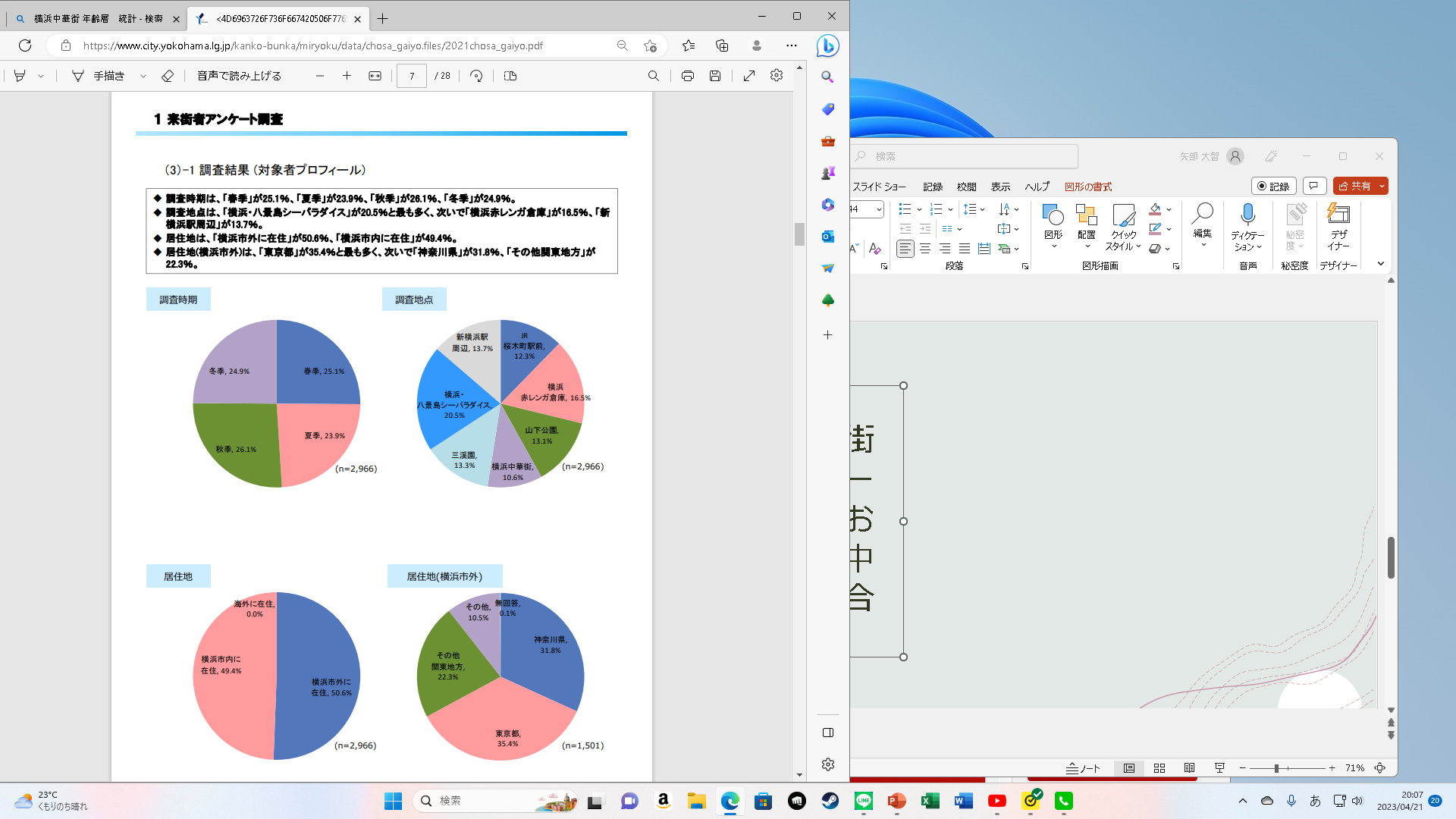 横浜市来街者アンケート調査における横浜中華街の割合
主要公園歩行者流動量調査による横浜中華街の来場者数
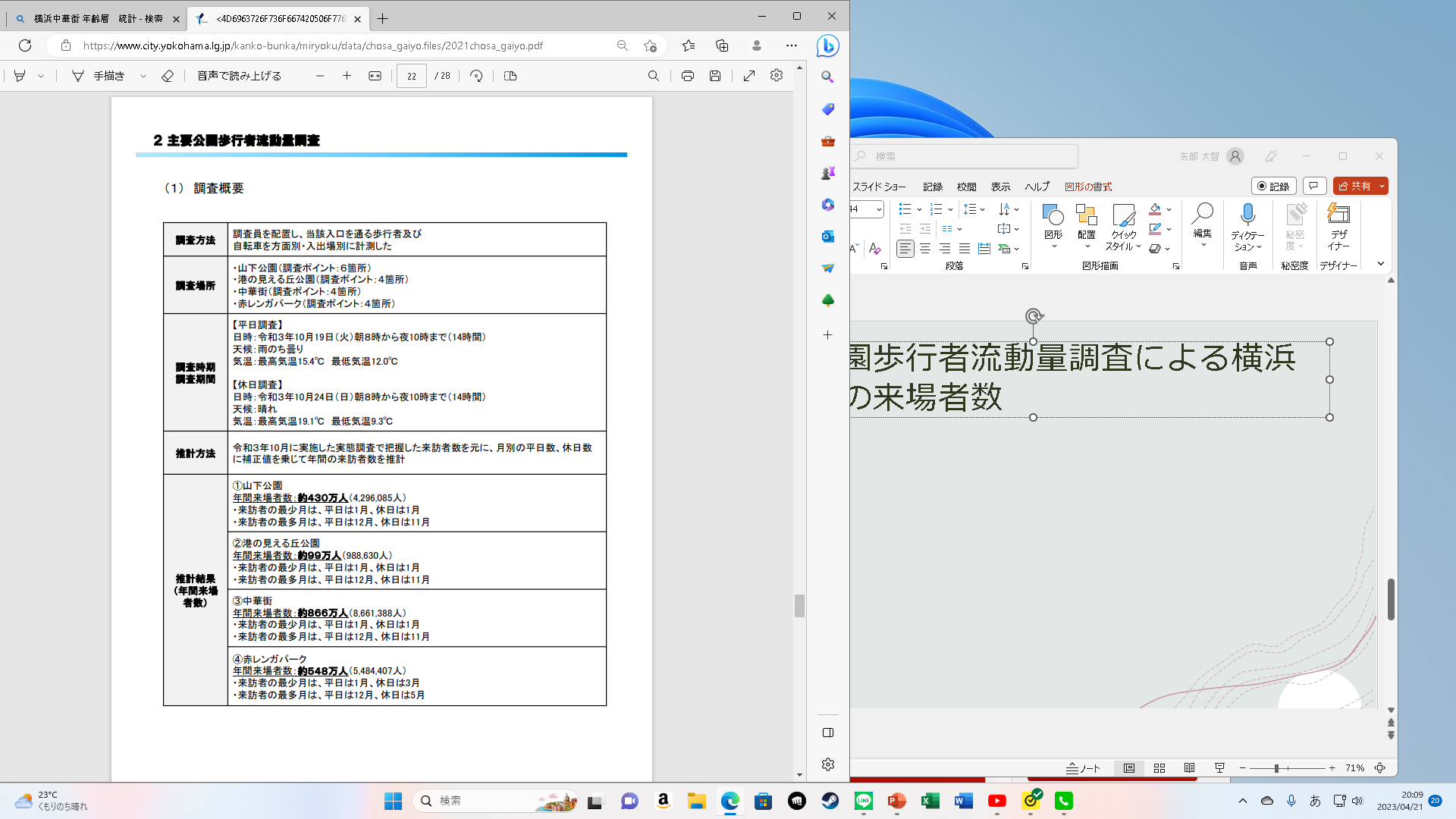 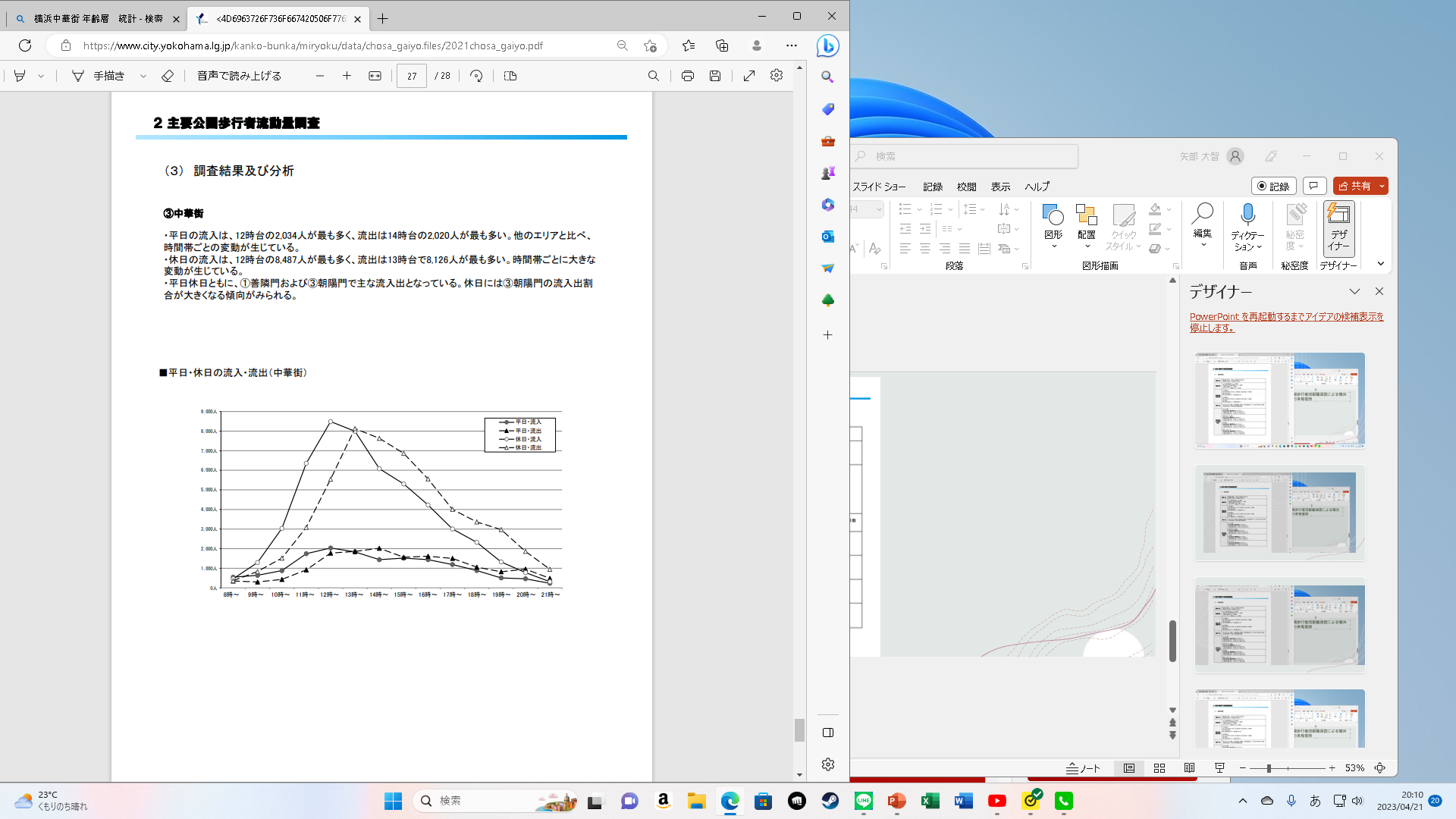 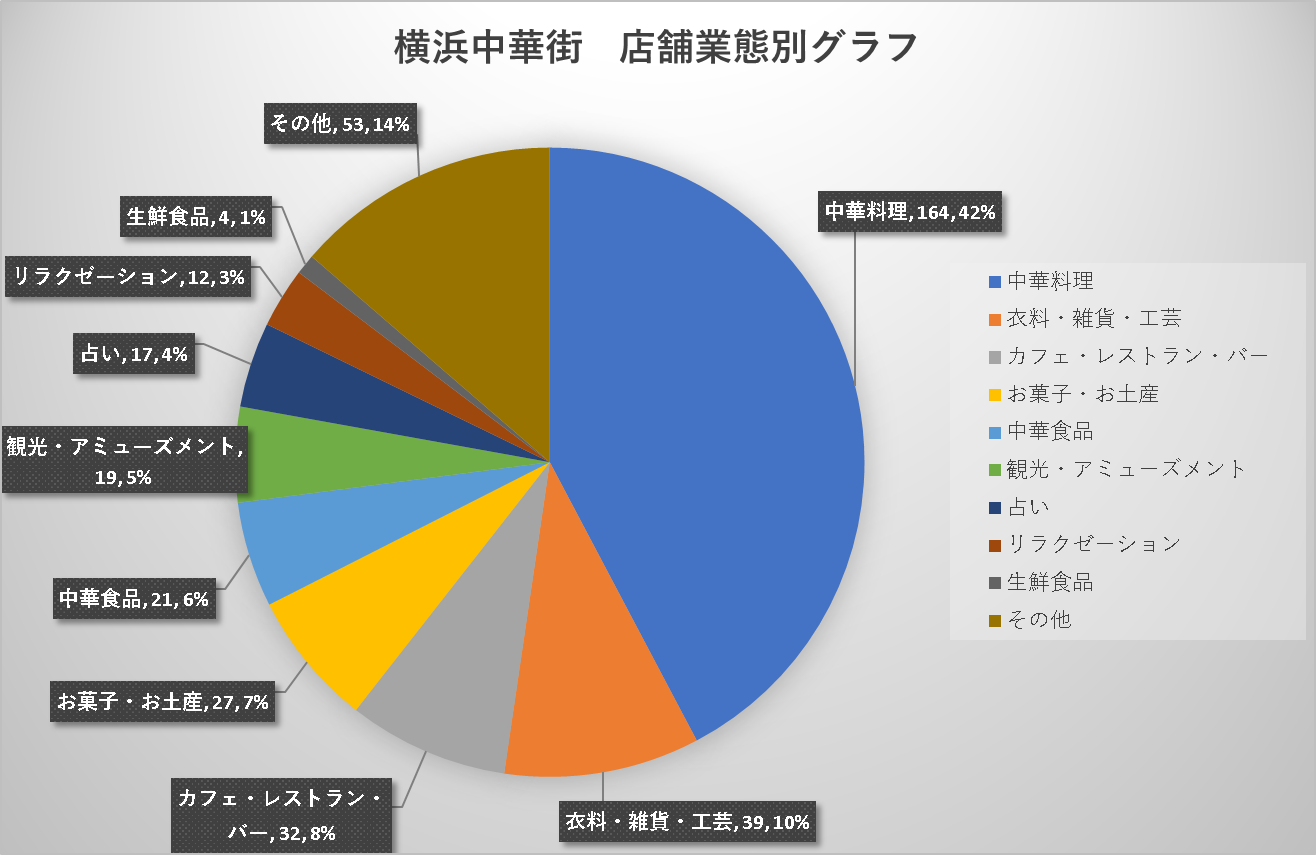 横浜中華街　占い店急増
横浜中華街発展会協同組合に加盟する占い店は、２００７年は３店。

今年４月現在では１６店。加盟していない店も多い。


横浜中華街で占い店が急増　テレビや雑誌「よく当たる」：朝日新聞デジタル (asahi.com)
愛莉はテレビや雑誌で「よく当たる」と取り上げる！
コロナの影響により占いブーム到来！
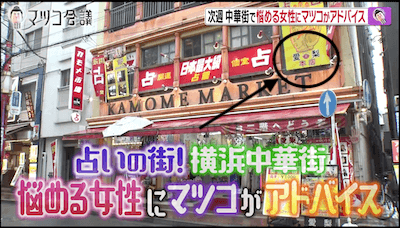 横浜中華街　占い　アイリー　本店 - Bing images
占いブームから垣間見える　若年女性たちの自己分析欲求（松井博代） - 個人 - Yahoo!ニュース
横浜中華街を対象とした年齢層や性別の推移についてのグラフ
残念ながら、横浜市が出した公式調査報告書には横浜中華街を限定とした詳細な情報はありませんでした。
　その裏付けとして、MicrosoftBingの調べでも、
「横浜中華街の年齢層に関する統計データは、横浜市の観光集客指標によると公表されていませんでした。しかし、横浜市の観光に関する調査・統計データによると、横浜市の観光客の年齢層は、20代が最も多く、次いで30代、40代と続きます1。また、横浜中華街は、横浜市内でも人気の観光スポットであり、多くの人々が訪れます。」
と明確な数値は見られませんでした。
仮説・調査目標
概要、統計から分かった事前調査より以下の仮説を立て、実際に事実か否か検証する。

・横浜中華街には、10～20代の若者が多くいると書かれているが、どれほどの割合がいるか。
・1850年代から横浜新田にて築き上げられた横浜中華街には、中華の文化生活様式が作り上げられているのか。
・現在の横浜中華街の魅力はどこでも食べ歩きができるというところにあるのか。
調査結果
食べ歩きができるエリアも存在していた。
しかし、それ以上に1,980円から楽しめる「食べ放題店」が多く立ち並んでいた。
占い店が多く存在していた。
メインストリートと比べて、裏路地の環境が悪く、ごみも散乱していた。
2～3人組で歩く若者が多くみられた。
調査結果写真
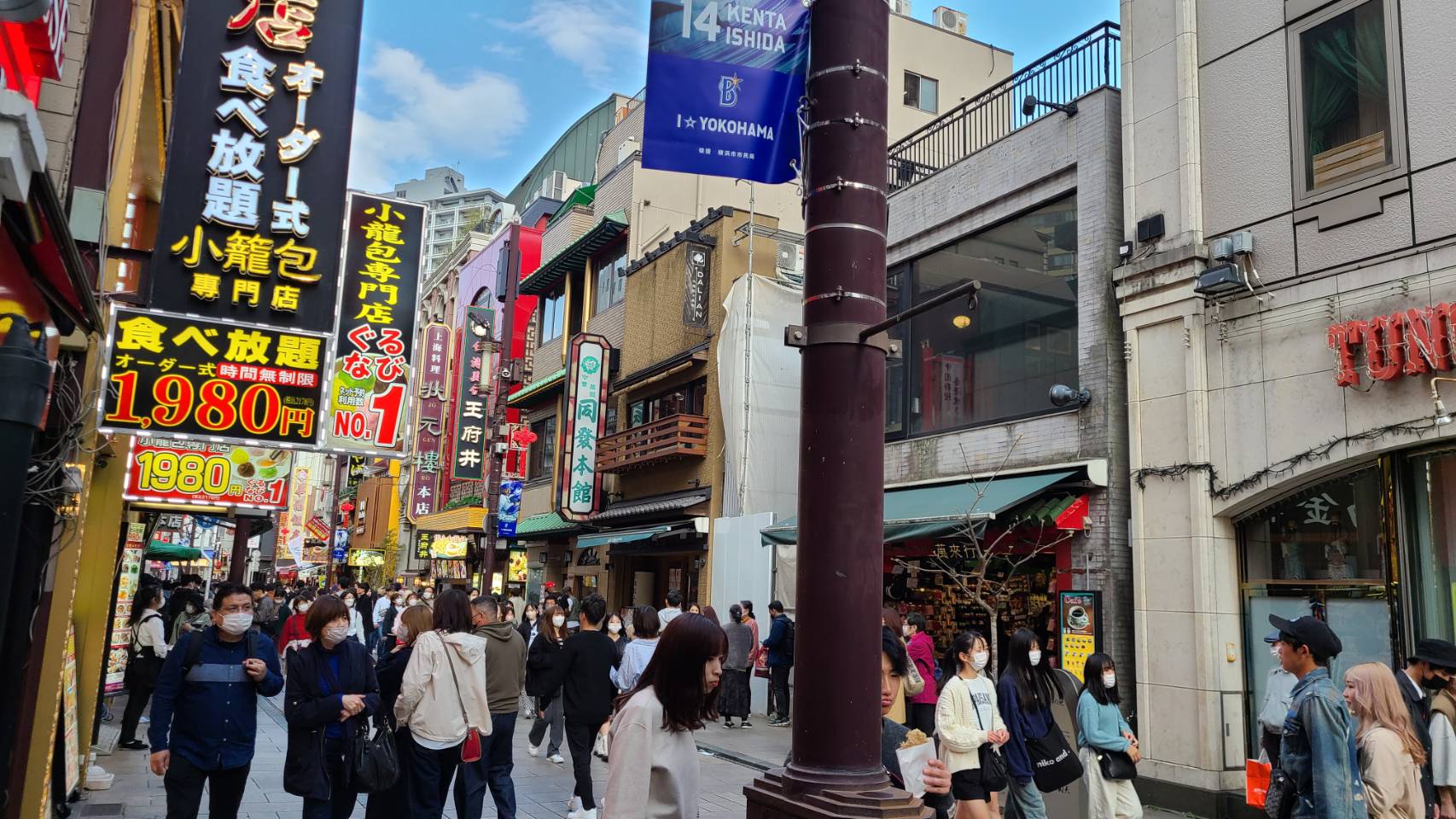 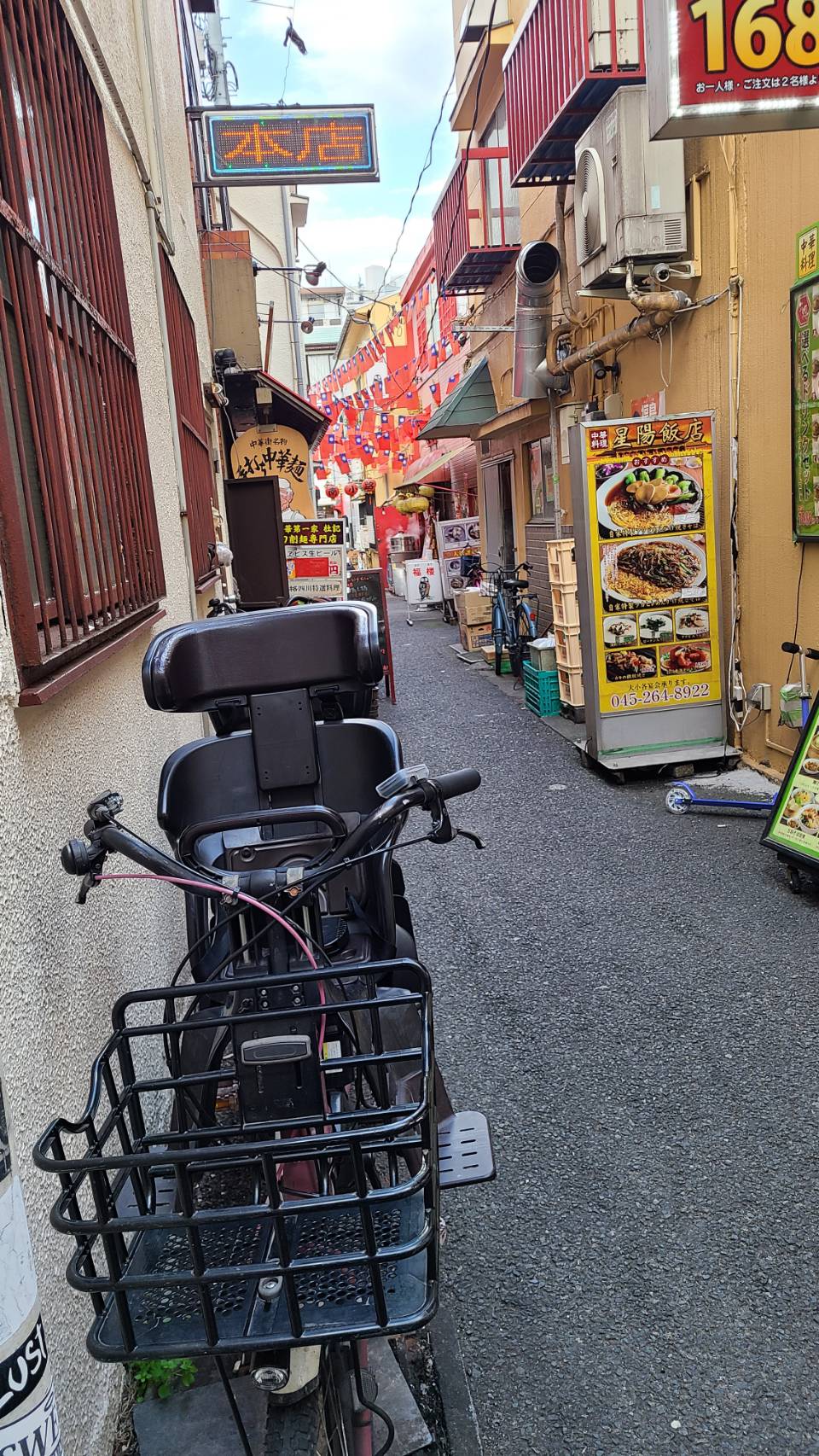 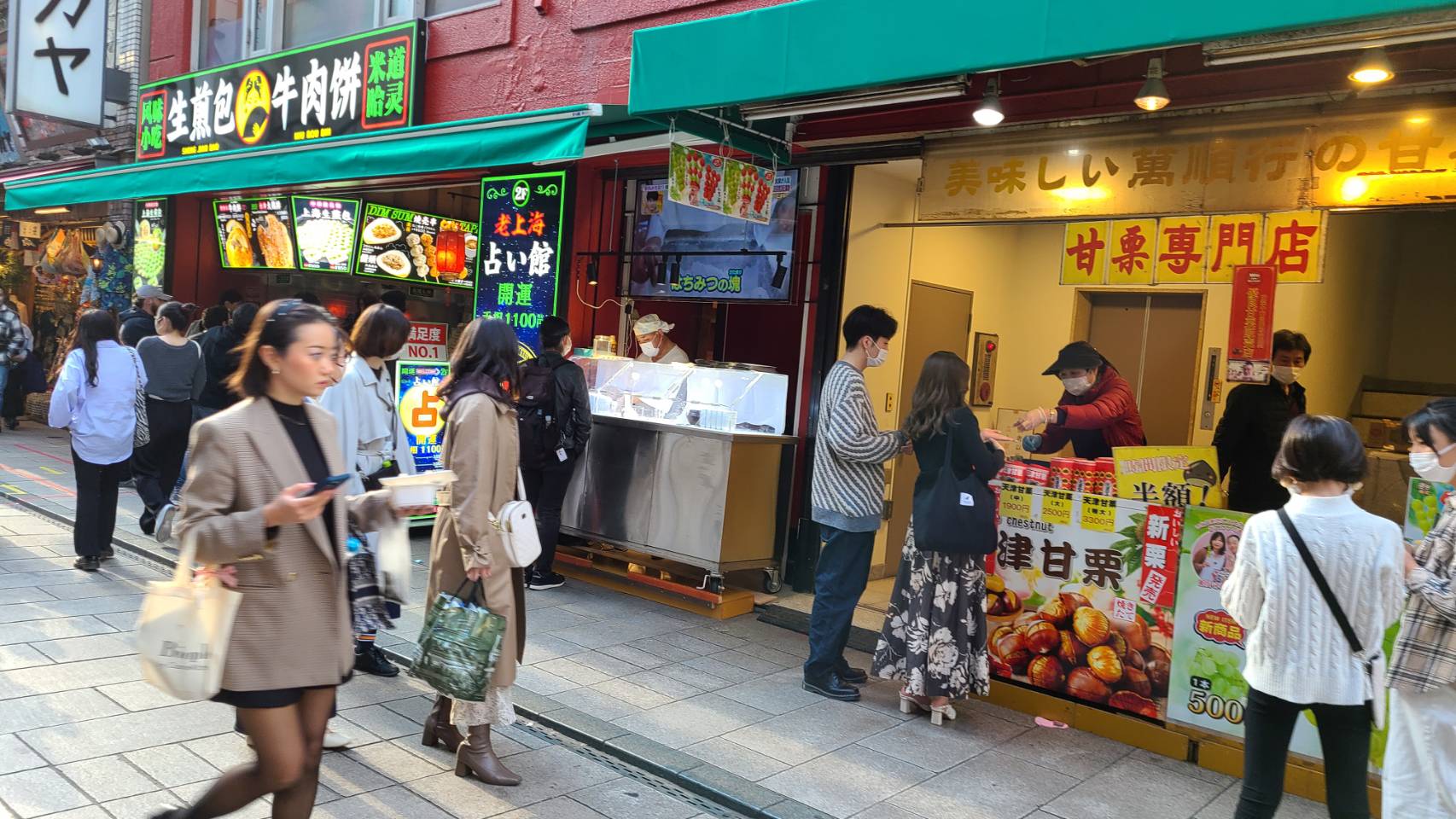 調査結果分析
中華文化やその生活様式は既に浸透しきっており、日本の住む環境とは異なっていた。
食べ歩きよりも食べ放題に魅力を変えている印象を受けた。昼食べ歩きのできない中年層に向け売上を上げる目的があると推測できる。
また歩行者流動量調査に基づく結果から、食べ歩きができる昼だけでなく、夜の街でも集客を図る目的があると考えられる。
占い店が多く存在することからコロナ禍によって占いの需要が高まっていることがわかる。
結論
横浜中華街は、日本の様式とは全く別の中華の生活様式が浸透しきったエリアである。
横浜中華街には、夜の街の集客率を上げつつ、昼食べ歩きできない中年層向けの食べ放題戦略が練られている。
愛莉がメディアに取り上げられたことやコロナ禍の占いブームによって占い店が増えている。